凝聚功能
激励功能
导向功能
约束功能
辐射功能
品牌功能
企业文化是企业的粘合剂，可以把员工紧紧地团结在一起，使他们目的明确、协调一致。从而能够形成强大的凝聚力，也就是我们常说的“拧成一股绳”，“劲儿往一处使”。
企业文化所形成的企业内部的文化氛围和价值导向能够起到精神激励的作用，将员工的积极性、主动性和创造性调动与激发出来。（前提是：员工认同）
企业的愿景、使命、价值观与企业精神，能够为企业提供具有长远意义的、更大范围的正确方向，为企业在市场竞争中基本竞争战略和政策的制定提供依据。
企业文化对那些不利于企业长远发展的不该做、不能做的行为，常常发挥一种“软约束”的作用，为企业提供“免疫”功能，更具有持久的约束力和控制力。
企业文化会通过各种渠道对社会产生影响。企业文化的传播将帮助企业树立良好的公众形象，提升企业的社会知名度和美誉度。优秀的企业文化也将对社会文化的发展产生重要的影响。
企业在公众心目中的品牌形象，是一个由以产品服务为主的“硬件”和以企业文化为主的“软件”所组成的复合体。优秀的企业文化，对于提升企业的品牌形象将发挥巨大的作用。
1
3
2
4
5
6
更多精品PPT资源尽在—PPT宝藏！
www.PPTBZ.com
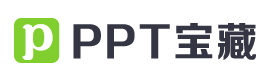 [Speaker Notes: 模板来自于 http://www.ypppt.com]